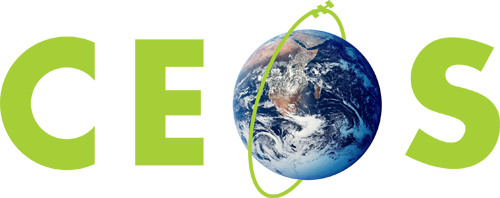 Committee on Earth Observation Satellites
SIT Chair Introduction
S Briggs, ESA
SIT Tech Workshop 2017 Agenda Item #1
CEOS Strategic Implementation Team Tech Workshop
ESA/ESRIN, Frascati, Italy
13th-14th September 2017
SIT Chair Priorities 2016-2017
Ensure successful advancement of ongoing CEOS commitments and deliverables, 
address issues and obstacles of each priority initiative

Ensure full access to, and exploitation of Copernicus Sentinel data;

Further develop the relationships with IPCC and UNFCCC to support observation of climate indicators in the post-COP-21 context;

Maintain and improve our strategic partnerships (e.g. UN agencies, Development Banks, international programmes and agencies)

Ensure effective functioning of GEO, and CEOS within GEO, with its new strategic goals and a new governance model for the coming decade

Support initiatives proposed by the CEOS Chairs in 2016 and 2017.
2
TWS Main Objectives
Review and discuss the technical progress and status of CEOS 2017 activities, including modifications based upon SIT-32 outcomes.

Assess the implementation of the strategic decisions taken at SIT-32.

Present the potential CEOS outcomes that can be demonstrated and/or reported at the 2017 GEO Plenary and UNFCC SBSTA COP23.

Provide CEOS Agencies with the necessary information to take appropriate decisions at the 2017 CEOS Plenary
3
SIT TWS at a Glance
Thursday 14
Wednesday 13
Opening
Partnership Initiatives
CEOS Chair Initiatives
SIT Chair Priorities
CEOS Organisational
Issues, Plenary, Workshop Closing
GEO and RelatedThematic Areas
Lunch
CEOS CarbonCoordination andStrategy, and Climate
CEOS Organisational
Issues, Plenary,Workshop Closing
VC/WG Updates
Hosted dinner
4
TOUR DE TABLE
Tour de Table introduction
5